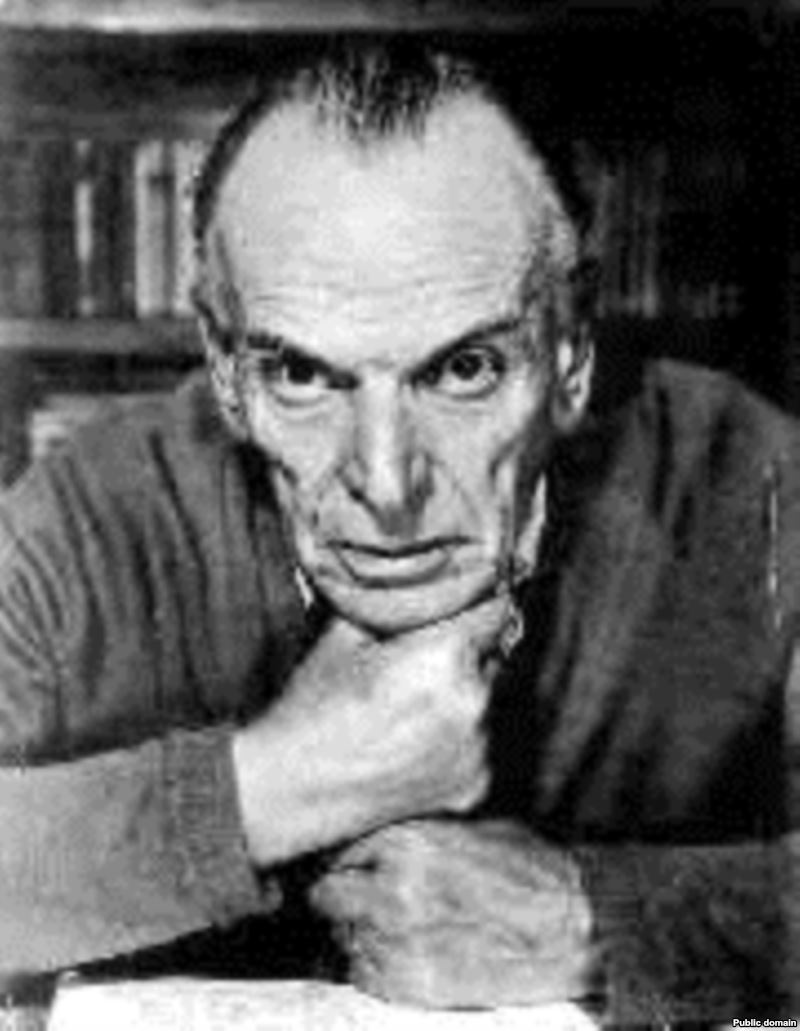 К.Г.Паустовский
слайд2
Любовь к родной природе – один из верных признаков любви к родной стране

К.Паустовский.
И.Левитан «Золотая осень»
И..
[Speaker Notes: И..Левитан «Золотая осень»]
И.Левитан «Березова роща»
И.Левитан «Лесное озеро»
Слайд 6 Парная или групповая работа(4 гр.)
1.Что можно увидеть в Мещерском крае?
2.Что можно услышать в Мещерском крае?
3. Какие запахи в Мещерском крае?
4.Какие краски в Мещерском крае?
ВСЕ В ТАЮЩЕЙ ДЫМКЕ:
ХОЛМЫ, ПЕРЕЛЕСКИ.
ЗДЕСЬ КРАСКИ НЕ ЯРКИ
И ЗВУКИ НЕ РЕЗКИ.
Слайд 7
ЗДЕСЬ МЕДЛЕННЫ РЕКИ,
ТУМАННЫ ОЗЕРА,
И ВСЕ УСКОЛЬЗАЕТ
ОТ БЕГЛОГО ВЗОРА.
ЗДЕСЬ МАЛО УВИДЕТЬ,
ЗДЕСЬ НУЖНО ВСМОТРЕТЬСЯ,
ЧТОБ ЯСНОЙ ЛЮБОВЬЮ
НАПОЛНИЛОСЬ СЕРДЦЕ.
Слайд 8
Здесь мало услышать,
Здесь вслушаться нужно,
Чтоб в душу созвучья
Нахлынули дружно.
Чтоб вдруг отразили
Прозрачные воды
Всю прелесть застенчивой
Русской природы.
Слайд 8
Домашнее задание: «Мещёрская сторона».